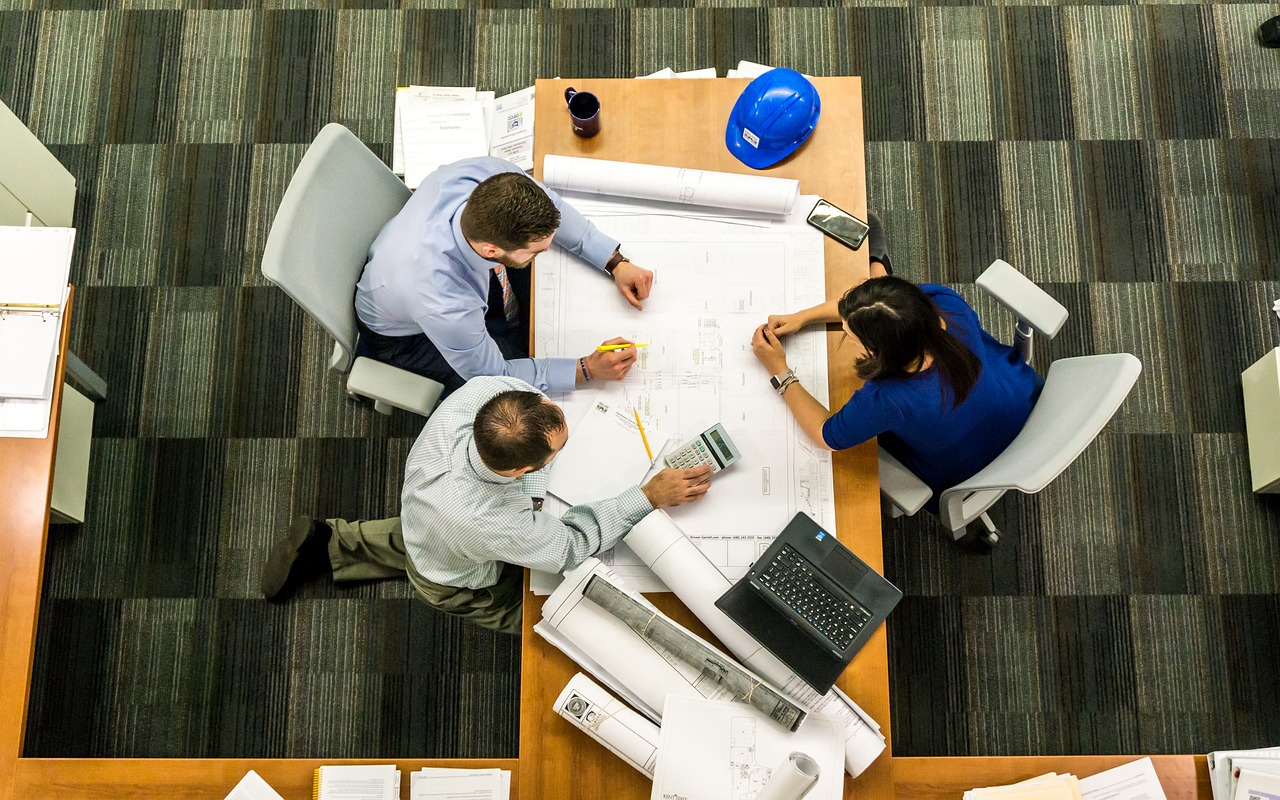 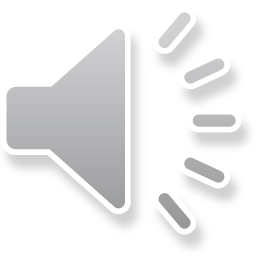 互联网科技数据分析PPT模板
—汇报人：xiazaii   时间：XX年XX月—
1
年度工作概述
2
目录
工作完成情况
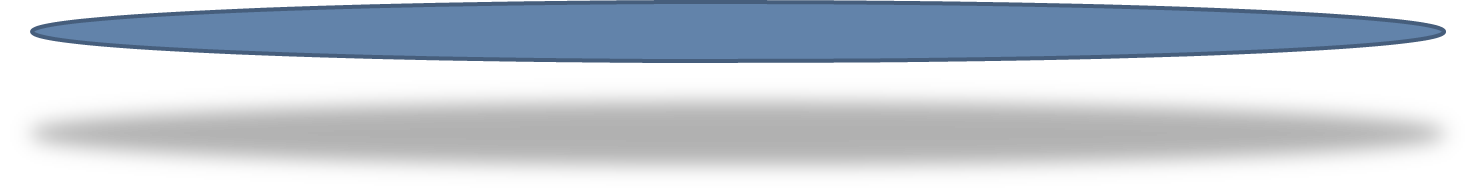 3
成功项目展示
工作存在不足
4
明年工作计划
5
年度工作概述
文字标题
文字标题
文字标题
文字标题
文字标题
文字标题
工作概述
LOGO
添加标题
此处添加详细文本描述，建议与标题相关并符合整体语言风格
单击添加标题
此处添加详细文本描述，建议与标题相关并符合整体语言风格，语言描述尽量简洁。此处添加详细文本描述，建议与标题相关并符合整体语言风格此处添加详细文本描述
此处添加详细文本描述，建议与标题相关并符合整体语言风格，语言描述尽量简洁。
添加标题
此处添加详细文本描述，建议与标题相关并符合整体语言风格
添加标题
此处添加详细文本描述，建议与标题相关并符合整体语言风格
添加标题
此处添加详细文本描述，建议与标题相关并符合整体语言风格
此处添加详细文本描述，建议与标题相关并符合整体语言风格，语言描述尽量简洁。
01
此处添加详细文本描述，建议与标题相关并符合整体语言风格，语言描述尽量简洁。
02
80%
50%
90%
40%
此处添加详细文本描述，建议与标题相关并符合整体语言风格，语言描述尽量简洁。
03
此处添加详细文本描述，建议与标题相关并符合整体语言风格，语言描述尽量简洁。
04
具体工作明细
LOGO
单击添加标题
此处添加详细文本描述，建议与标题相关并符合整体语言风格洁。
单击添加标题
此处添加详细文本描述，建议与标题相关并符合整体语言风格洁。
单击添加标题
此处添加详细文本描述，建议与标题相关并符合整体语言风格洁。
添加标题
单击添加标题
此处添加详细文本描述，建议与标题相关并符合整体语言风格洁。
单击添加标题
此处添加详细文本描述，建议与标题相关并符合整体语言风格洁。
03
02
04
01
05
重点工作回顾
LOGO
您的内容打在这里，或者通过复制您的文本后，在此框中选择粘贴，并选择只保留文字。您的内容打在这里，或者通过复制您的文本后，在此框中选择粘贴，并选择只保留文字。
您的内容打在这里，或者通过复制您的文本后，在此框中选择粘贴，并选择只保留文字。您的内容打在这里，或者通过复制您的文本后，在此框中选择粘贴，并选择只保留文字。
团队建设情况
LOGO
4
2
5
3
6
1
系统
安全
概念 &
 创意
商业
策略
数据
分析
销售
策略
产品
发布
此处添加详细文本描述，建议与标题相关并符合整体语言风格，语言描述尽量简洁生动。尽量将每页幻灯片的字数控制在200字以内，据统计每页幻灯片的最好控制在5分钟之内。此处添加详细文本描述，建议与标题相关并符合整体语言风格，语言描述尽量简洁生动。尽量将每页幻灯片的字数控制在200字以内，据统计每页幻灯片的最好控制在5分钟之内。
工作完成情况
文字标题
文字标题
文字标题
文字标题
文字标题
文字标题
年度计划完成
LOGO
标题文字
标题文字
标题文字
标题文字
单击此处添加段落文本单击此处添加段落文本单击此处
单击此处添加段落文本单击此处添加段落文本单击此处
单击此处添加段落文本单击此处添加段落文本单击此处
单击此处添加段落文本单击此处添加段落文本单击此处
标题
文字
工作达标情况
LOGO
请在此添加标题
请在此添加标题
请在此添加标题
请输入您的内容
请输入您的内容
请输入您的内容
请输入您的内容
请输入您的内容
请输入您的内容
请输入您的内容
请输入您的内容
请输入您的内容
请输入您的内容
请输入您的内容
请输入您的内容
季度业绩汇总
LOGO
标题文字
标题文字
标题文字
标题文字
单击此处添加段落文本单击此处添加段落文本单击此处
单击此处添加段落文本单击此处添加段落文本单击此处
单击此处添加段落文本单击此处添加段落文本单击此处
单击此处添加段落文本单击此处添加段落文本单击此处
标题
文字
月度指标达成
LOGO
请在此处输入您的文本或者复制您的文本粘贴到此处，请在此处输入您的文本或者复制您的文本粘贴到此处。请在此处输入您的文本或者复制您的文本粘贴到此处，请在此处输入您的文本或者复制您的文本粘贴到此处。
此处输入您的文本请在此处输入您的文本此处输入您的文本此处输入您的文本此处输入您的文本请在此处输入您的文本此处输入您的文本。
此处输入您的文本请在此处输入您的文本此处输入您的文本此处输入您的文本此处输入您的文本请在此处输入您的文本此处输入您的文本。
此处输入您的文本请在此处输入您的文本此处输入您的文本此处输入您的文本此处输入您的文本请在此处输入您的文本此处输入您的文本。
成功项目展示
文字标题
文字标题
文字标题
文字标题
文字标题
文字标题
总体数据统计
LOGO
点击此处添加标题
点击此处添加标题
点击此处添加文本内容，如关键词、部分简单介绍等。点击此处添加文本内容，如关键词、部分简单介绍等。
点击此处添加文本内容，如关键词、部分简单介绍等。点击此处添加文本内容，如关键词、部分简单介绍等。
标题 01
标题 03
标题 02
标题 04
点击此处添加标题
点击此处添加标题
点击此处添加文本内容，如关键词、部分简单介绍等。点击此处添加文本内容，如关键词、部分简单介绍等。
点击此处添加文本内容，如关键词、部分简单介绍等。点击此处添加文本内容，如关键词、部分简单介绍等。
获得成绩与经验
LOGO
01
添加标题
点击输入简要文字内容，
02
标题
点击输入简要文字内容，
添加标题
点击输入简要文字内容，
03
已完成项目汇总
LOGO
68%
45%
79%
92%
您的内容打在这里，或者通过复制您的文本后在此框中选择粘贴，并选择只保留文字。您的内容打在这里，
您的内容打在这里，或者通过复制您的文本后在此框中选择粘贴，并选择只保留文字。您的内容打在这里，
您的内容打在这里，或者通过复制您的文本后在此框中选择粘贴，并选择只保留文字。您的内容打在这里，
您的内容打在这里，或者通过复制您的文本后在此框中选择粘贴，并选择只保留文字。您的内容打在这里，
添加标题
添加标题
添加标题
添加标题
完成项目展示
LOGO
添加标题
点击输入简要文字内容
01
添加标题
点击输入简要文字内容
添加标题
点击输入简要文字内容
03
02
重点项目展望
LOGO
请替换文字内容
请替换文字内容
请替换文字内容
请替换文字内容
请替换文字内容
请替换文字内容
请替换文字内容
请替换文字内容
请替换文字内容
点击输入简要文字内容，概括精炼言简意赅的说明分项内容。
点击输入简要文字内容，概括精炼言简意赅的说明分项内容。
点击输入简要文字内容，概括精炼言简意赅的说明分项内容。
工作存在不足
文字标题
文字标题
文字标题
文字标题
文字标题
文字标题
认识上的不足
LOGO
点击输入简要文字内容，概括精炼言简意赅的说明分项内容。点击输入简要文字内容，概括精炼言简意赅的说明分项内容。点击输入简要文字内容，概括精炼言简意赅的说明分项内容。
请替换文字内容
点击添加相关标题文字，点击添加相关标题文字，点击添加相关标题文字，点击添加相关标题文字，点击添加相关标题文字，点击添加相关标题文字，点击添加相关标题文字，点击添加相关标题文字，点击添加相关标题文字。
请替换文字内容
点击添加相关标题文字，点击添加相关标题文字，点击添加相关标题文字，点击添加相关标题文字，点击添加相关标题文字，点击添加相关标题文字，点击添加相关标题文字，点击添加相关标题文字，点击添加相关标题文字。
请替换文字内容
点击添加相关标题文字，点击添加相关标题文字，点击添加相关标题文字，点击添加相关标题文字，点击添加相关标题文字，点击添加相关标题文字，点击添加相关标题文字，点击添加相关标题文字，点击添加相关标题文字。
YOUR 标题
管理上的不足
LOGO
（一）单击填加标题
点击输入简要文字内容，概括精炼言简意赅的说明分项内容。点击输入简要文字内容，概括精炼言简意赅的说明分项内容。
（二）单击填加标题
点击输入简要文字内容，概括精炼言简意赅的说明分项内容。点击输入简要文字内容，概括精炼言简意赅的说明分项内容。
（三）单击填加标题
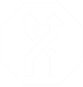 点击输入简要文字内容，概括精炼言简意赅的说明分项内容。点击输入简要文字内容，概括精炼言简意赅的说明分项内容。
执行力的问题
LOGO
请替换文字内容
点击输入简要文字内容，概括精炼言简意赅的说明分项内容。
请替换文字内容
点击输入简要文字内容，概括精炼言简意赅的说明分项内容。
请替换文字内容
点击输入简要文字内容，概括精炼言简意赅的说明分项内容。
请替换文字内容
请替换文字内容
点击输入简要文字内容，概括精炼言简意赅的说明分项内容。
点击输入简要文字内容，概括精炼言简意赅的说明分项内容。
改善不足的对策
LOGO
标题文字添加
标题文字添加
标题文字添加
标题文字添加
点击输入简要文字内容，概括精炼言简意赅的说明分项内容。
点击输入简要文字内容，概括精炼言简意赅的说明分项内容。
点击输入简要文字内容，概括精炼言简意赅的说明分项内容。
点击输入简要文字内容，概括精炼言简意赅的说明分项内容。
具体改善方法
LOGO
标题文字添加
标题文字添加
标题文字添加
标题文字添加
点击输入简要文字内容，概括精炼言简意赅的说明分项内容。
点击输入简要文字内容，概括精炼言简意赅的说明分项内容。
点击输入简要文字内容，概括精炼言简意赅的说明分项内容。
点击输入简要文字内容，概括精炼言简意赅的说明分项内容。
明年工作计划
文字标题
文字标题
文字标题
文字标题
文字标题
文字标题
计划总体思路
LOGO
添加标题
添加标题
点击输入简要文字内容，概括精炼言简意赅的说明分项内容。
点击输入简要文字内容，概括精炼言简意赅的说明分项内容。
0
添加标题
添加标题
点击输入简要文字内容，概括精炼言简意赅的说明分项内容。
点击输入简要文字内容，概括精炼言简意赅的说明分项内容。
具体目标规划
LOGO
关键词
关键词
关键词
关键词
关键词
添加标题
添加标题
添加标题
添加标题
添加标题
点击输入简要文字内容，概括精炼言简意赅的说明分项内容。。
点击输入简要文字内容，概括精炼言简意赅的说明分项内容。。
点击输入简要文字内容，概括精炼言简意赅的说明分项内容。。
点击输入简要文字内容，概括精炼言简意赅的说明分项内容。。
点击输入简要文字内容，概括精炼言简意赅的说明分项内容。。
04
01
02
03
05
计划实施阶段
LOGO
添加标题
添加标题
点击输入简要文字内容，概括精炼言简意赅的说明分项内容。，语言描述尽量简洁生动。
点击输入简要文字内容，概括精炼言简意赅的说明分项内容。，语言描述尽量简洁生动。
添加标题
添加标题
点击输入简要文字内容，概括精炼言简意赅的说明分项内容。，语言描述尽量简洁生动。
点击输入简要文字内容，概括精炼言简意赅的说明分项内容。，语言描述尽量简洁生动。
添加标题
添加标题
点击输入简要文字内容，概括精炼言简意赅的说明分项内容。，语言描述尽量简洁生动。
点击输入简要文字内容，概括精炼言简意赅的说明分项内容。，语言描述尽量简洁生动。
能力提升计划
LOGO
内容说明
内容说明
内容说明
内容说明内容说明内容说明内容说明
内容说明内容说明内容说明内容说明
内容说明内容说明内容说明内容说明
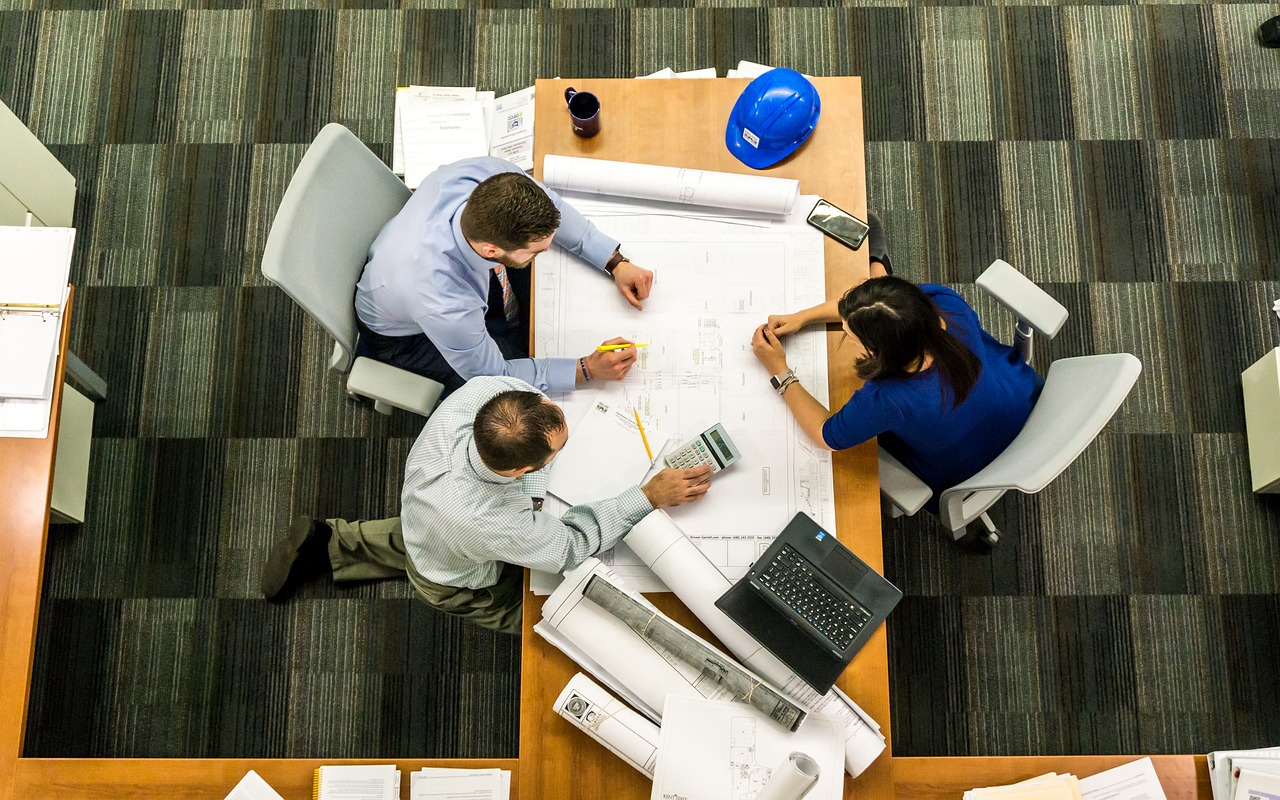 感谢您的聆听！
—汇报人：xiazaii   时间：XX年XX月—